Should Canada Enhance How It Regulates Its Tax Practitioners?

Chris Sprysak, BCom, CPA, CA, LLB, LLM


Re-Imagining Tax for the 21st Century:
Inspired by the Scholarship of Tim Edgar
February 8-9, 2019
Should We Enhance The Regulation of Tax Practitioners?
Reason #1:  Self-Assessing Tax Systems, Like Indoor Plants, 
Require Constant Attention and Nurturing to Remain Healthy
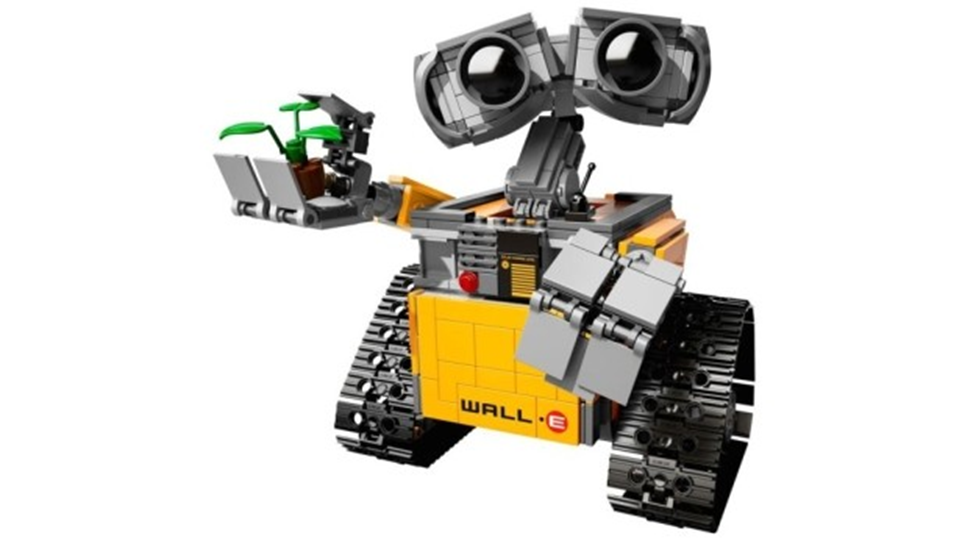 Should We Enhance The Regulation of Tax Practitioners?
Reason #2:  We Don’t Have a Good Idea Who Is Providing    Tax Services and What Their Qualifications Are
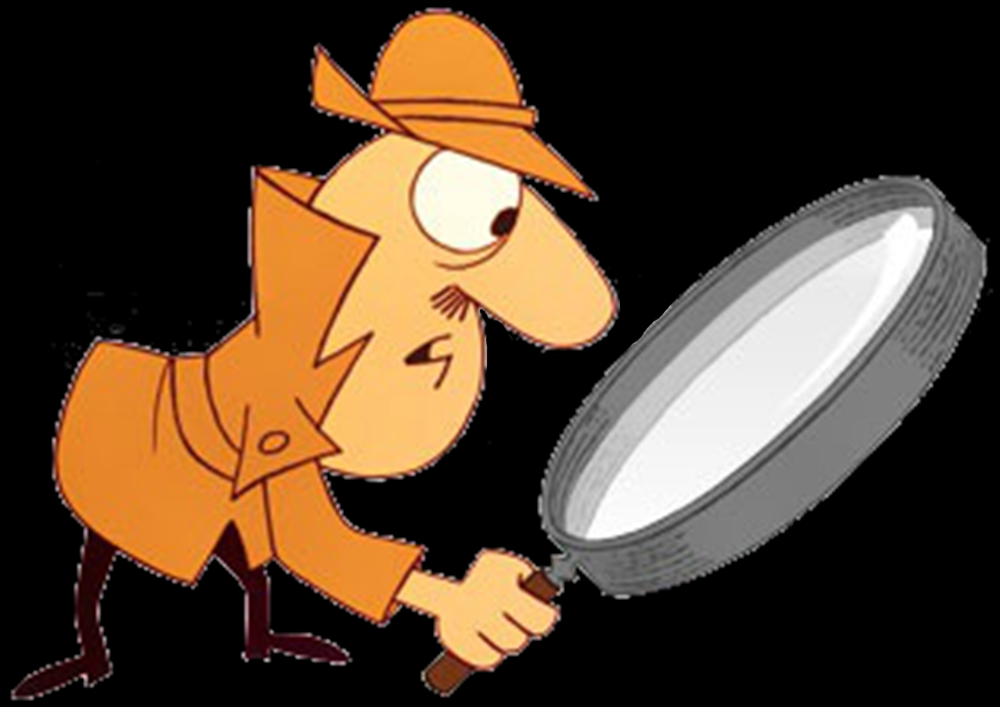 Should We Enhance The Regulation of Tax Practitioners?
Reason #3:  Tax Practice is Multidisciplinary
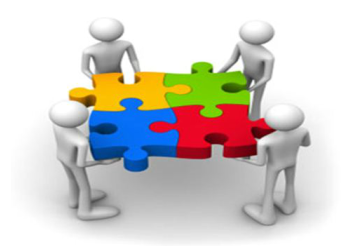 Should We Enhance The Regulation of Tax Practitioners?
What Are Some of the Possible Benefits of Enhanced Regulation?
Better Input Controls
Better Output Controls
Better Support for Tax Practitioners
Thank You!